The Beatles, Fab Four
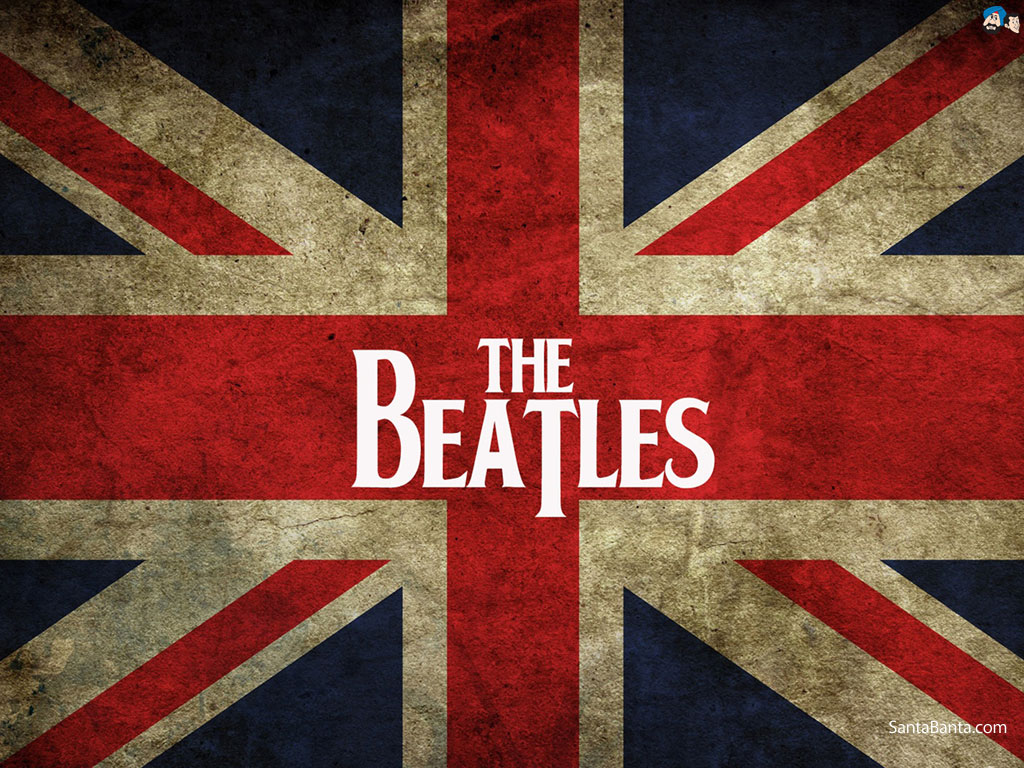 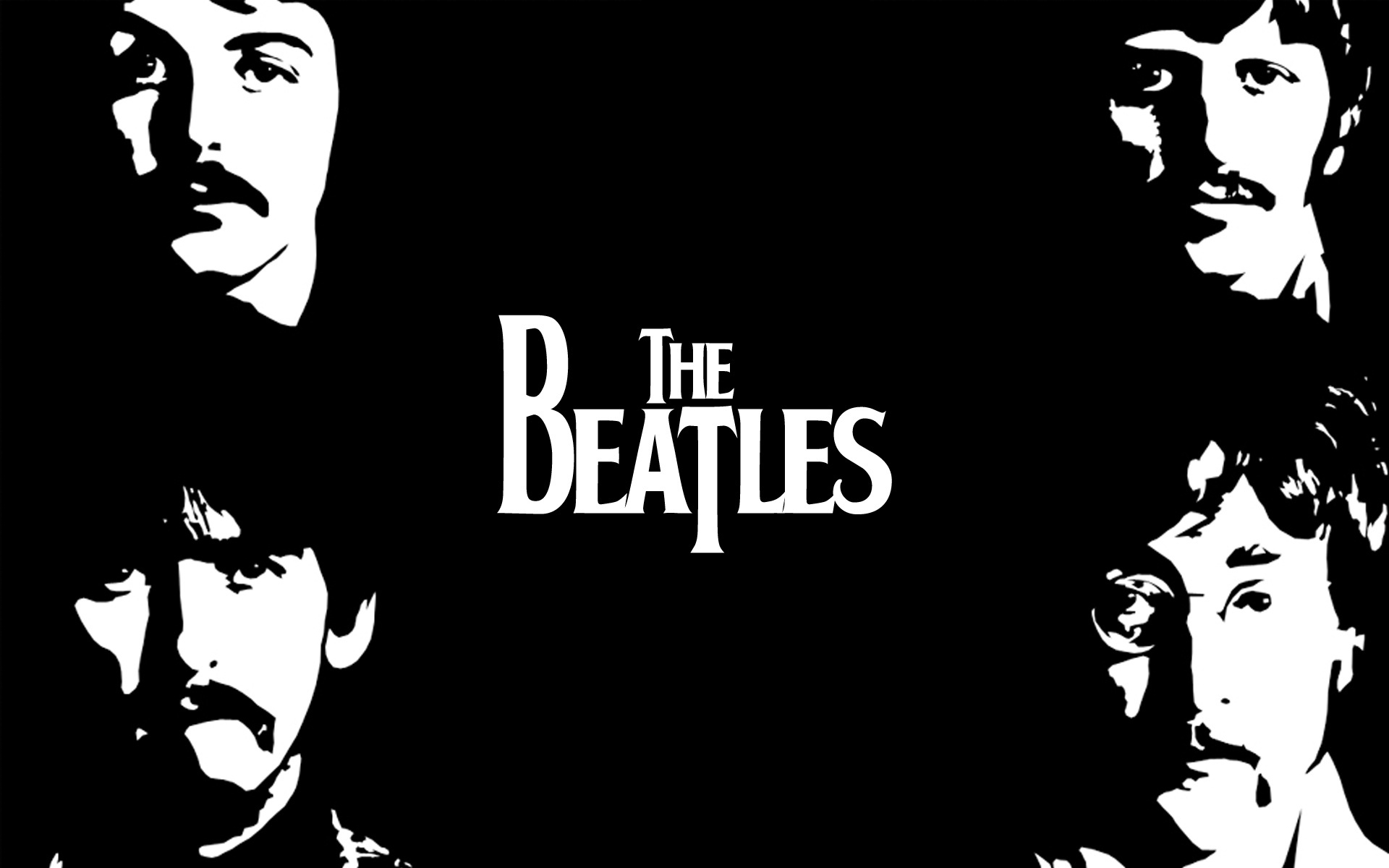 The Beatles were formed in England in 1960. The members are John Lennon, Paul McCartney, George 
Harrison and Ringo Starr. The Song, Yesterday was composed in 1965 and it marked the group’s first 
recorded use of  classical music elements such as strings.
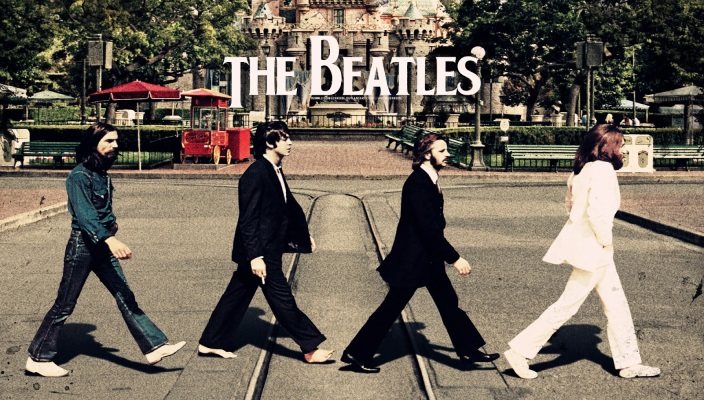 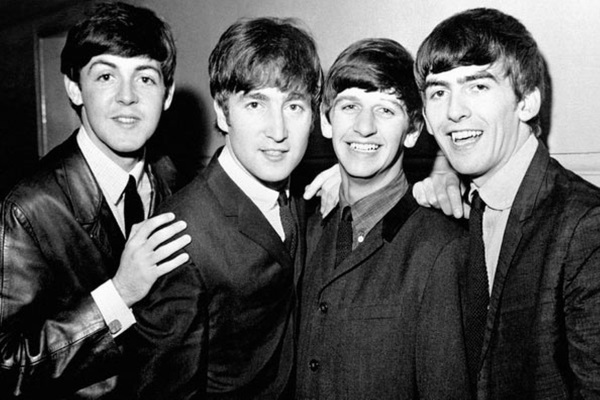 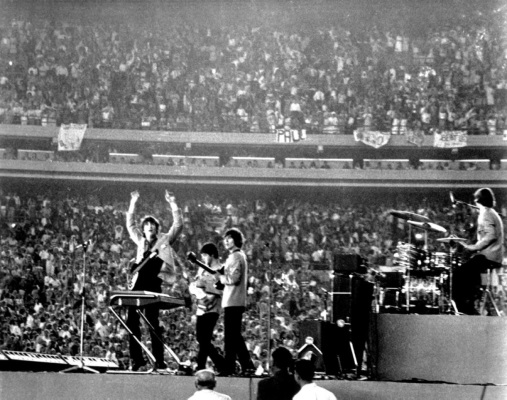